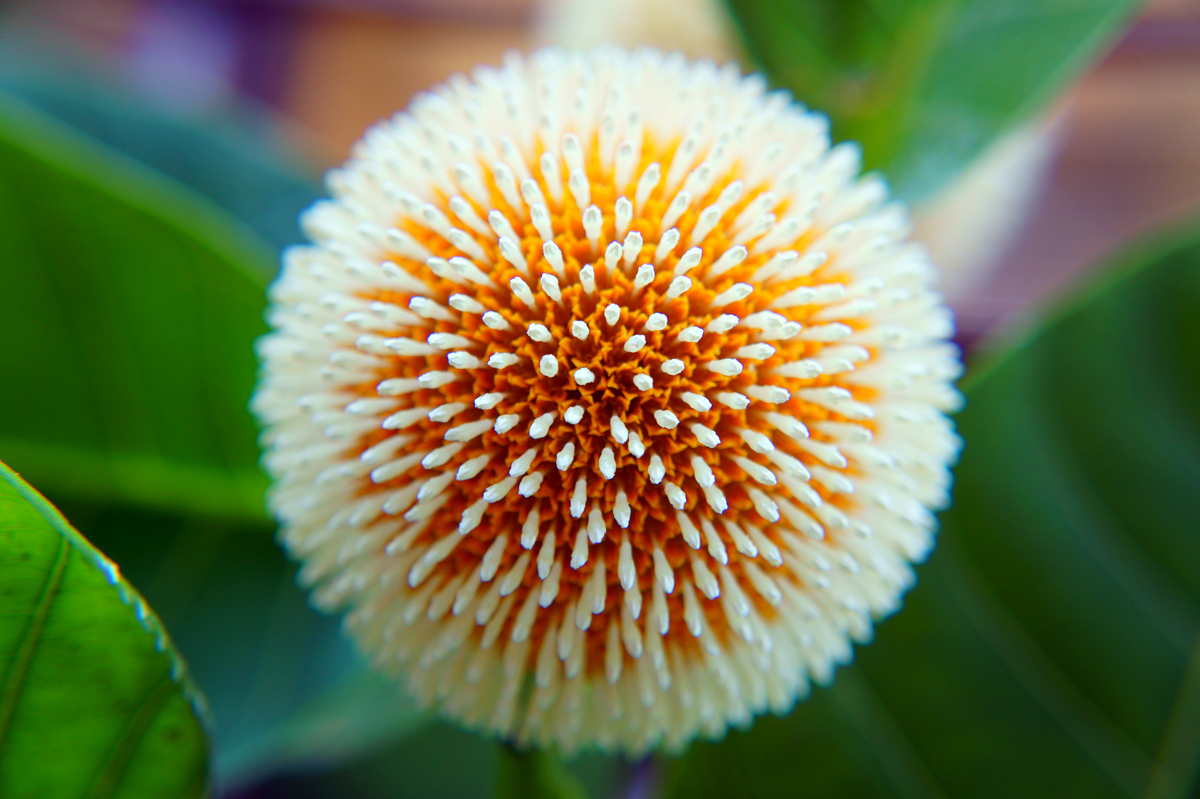 স্বাগতম
শিক্ষক পরিচিতি
জাকারিয়া হোসেন
ইন্সট্রাক্টর (গণিত)
মাদারীপুর সরকারি টেকনিক্যাল স্কুল কলেজ
			মাদারীপুর।
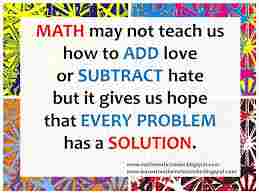 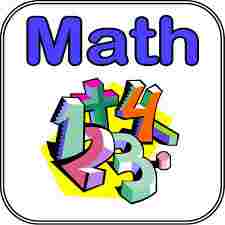 পাঠ শিরোনাম
দূরত্ব ও উচ্চতা
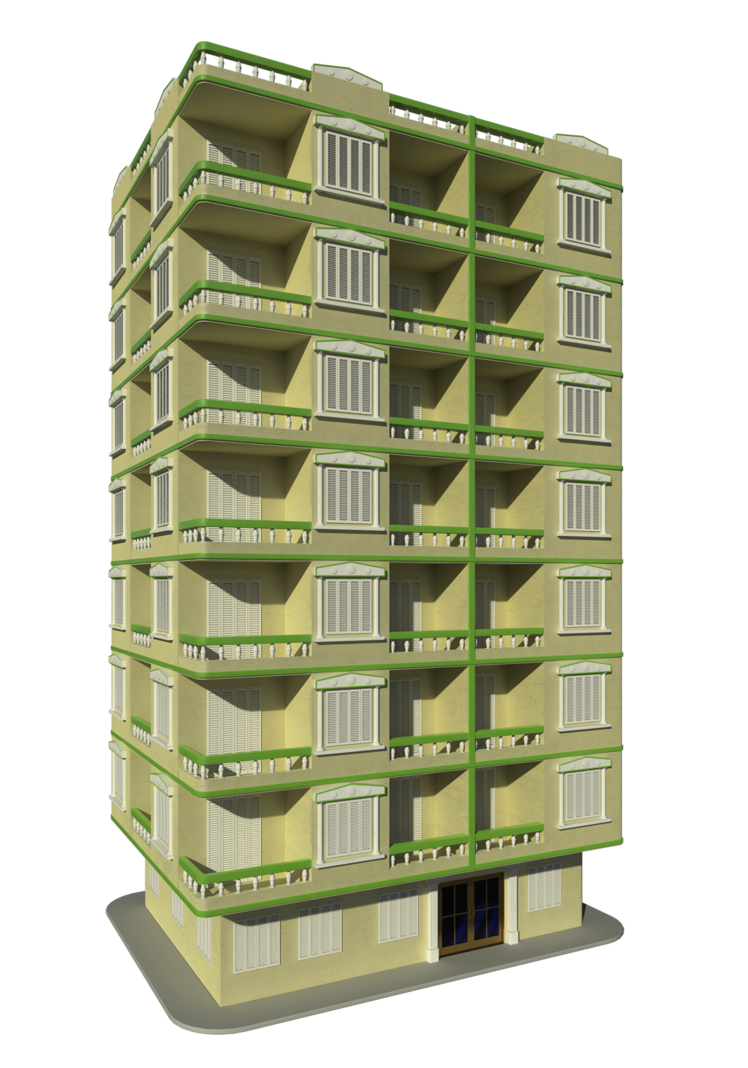 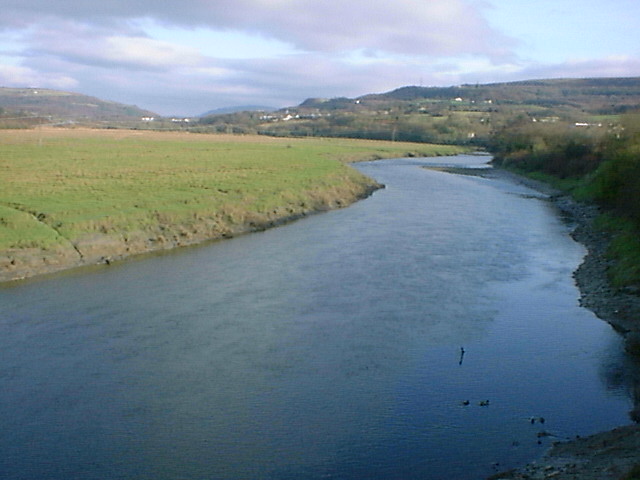 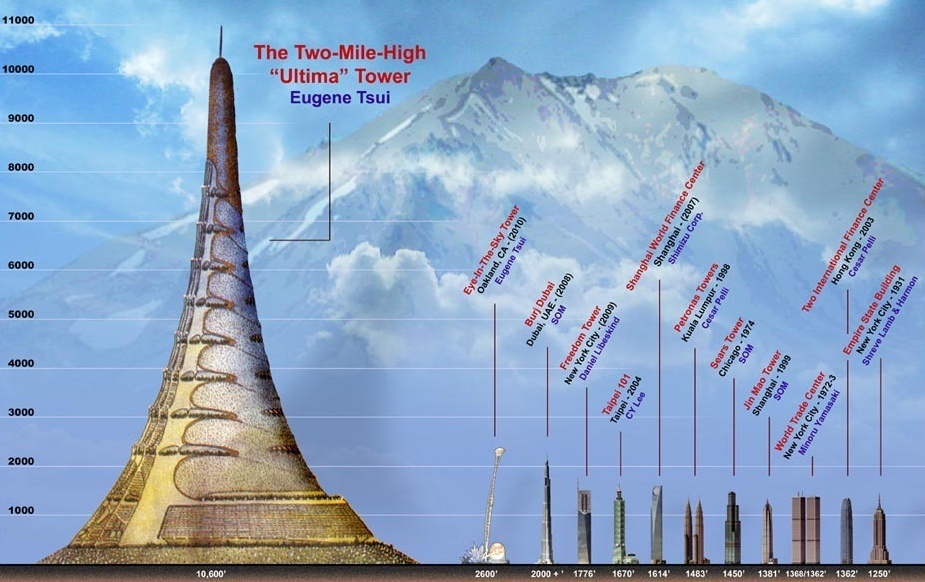 উচ্চতা
বিস্তার
নদী
ভবন
টাওয়ার
ত্রিকোণমিতির সাহায্যে 
দূরত্ব ও উচ্চতা বিষয়ক সমস্যা সমাধান
শিখনফল
ভূরেখা,উর্ধ্বরেখা,উল্লম্ব তল কি  বলতে পারবে ।
উন্নতি কোণ,অবনতি কোণ কি  বলতে পারবে ।
দূরত্ব ও উচ্চতা বিষয়ক সমস্যা সমাধান করতে পারবে ।
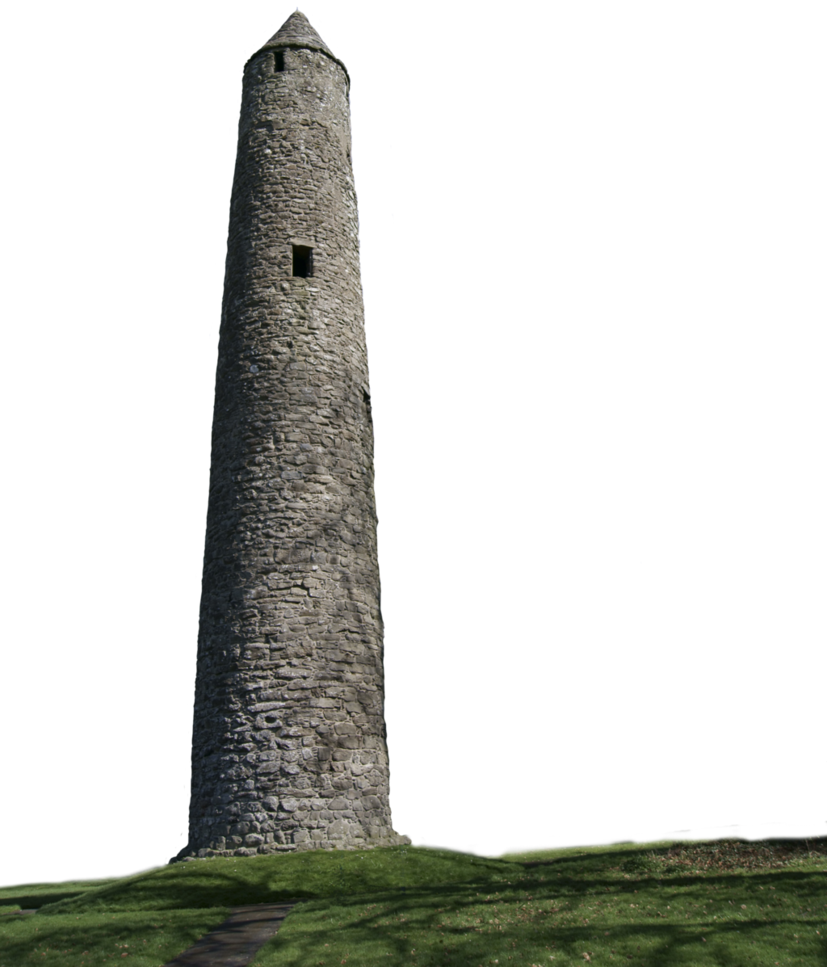 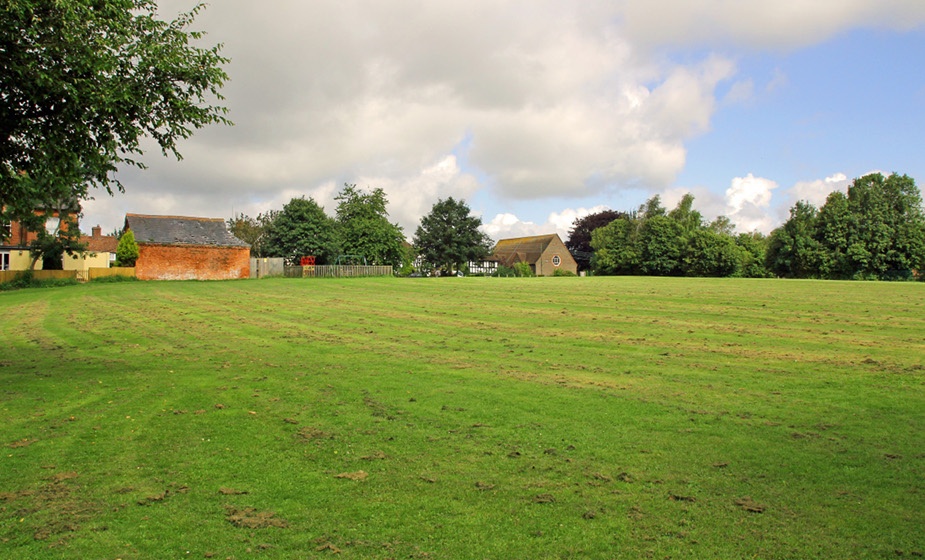 উল্লম্বতল
উল্লম্ব রেখা
ভূরেখা
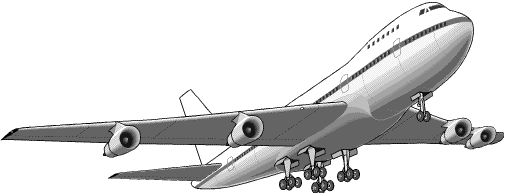 উন্নতি কোণ
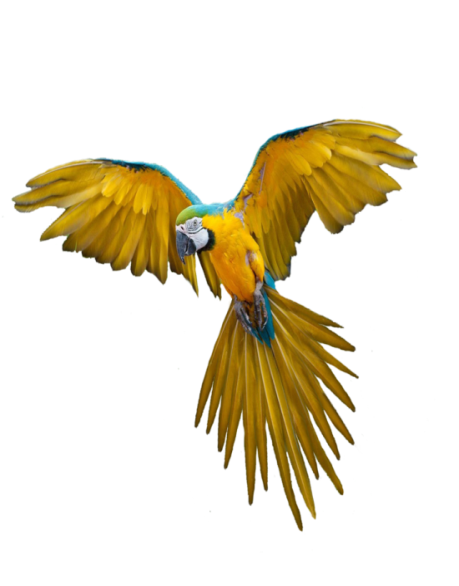 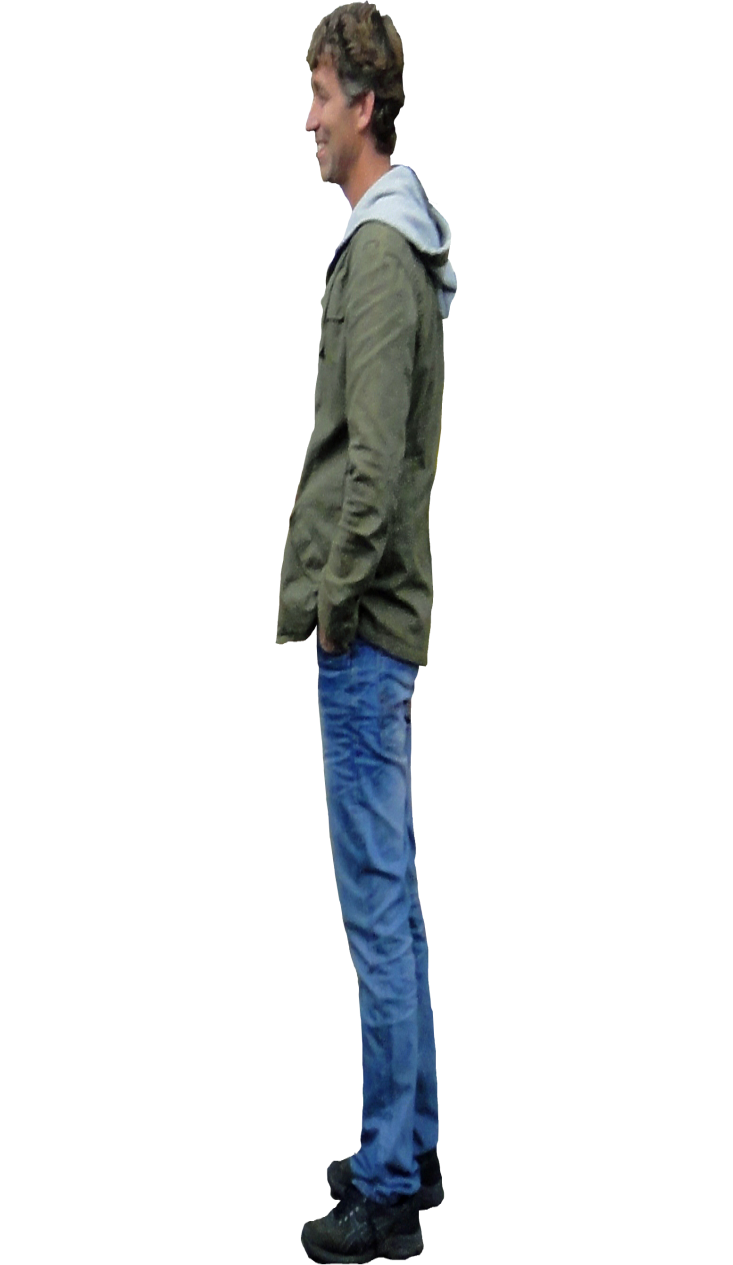 ভূরেখা
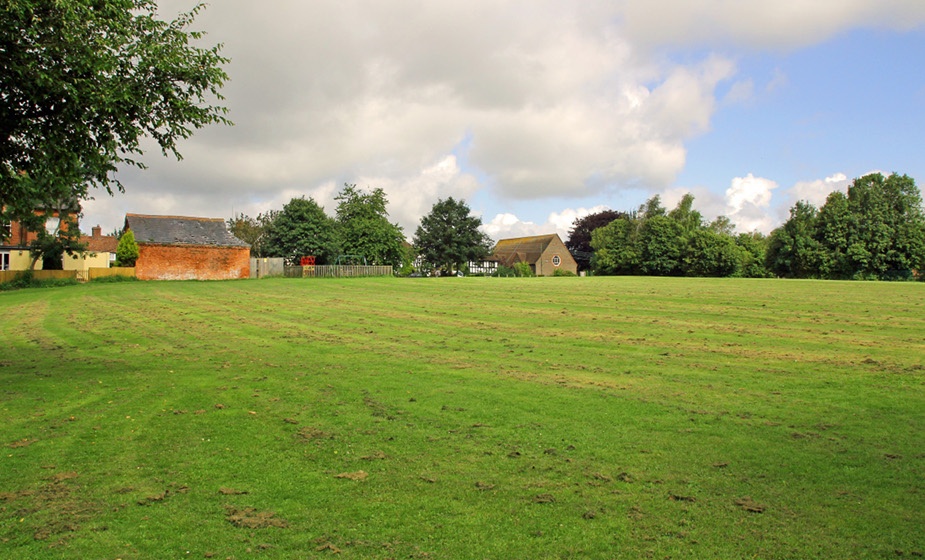 অবনতি কোণ
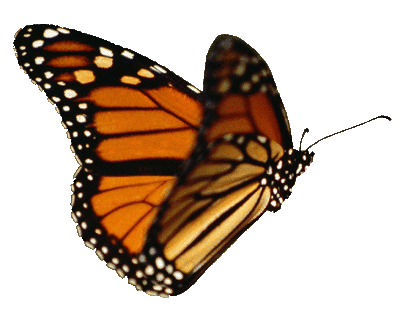 যা মনে রাখা প্রয়োজন
সূক্ষ্মকোণের ত্রিকোণমিতিক অনুপাতের মান
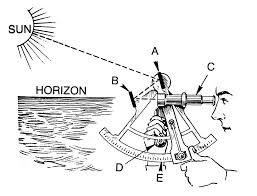 চিত্র: সেক্সট্যান্ট
টাওয়ারটির উচ্চতা নির্ণয় :
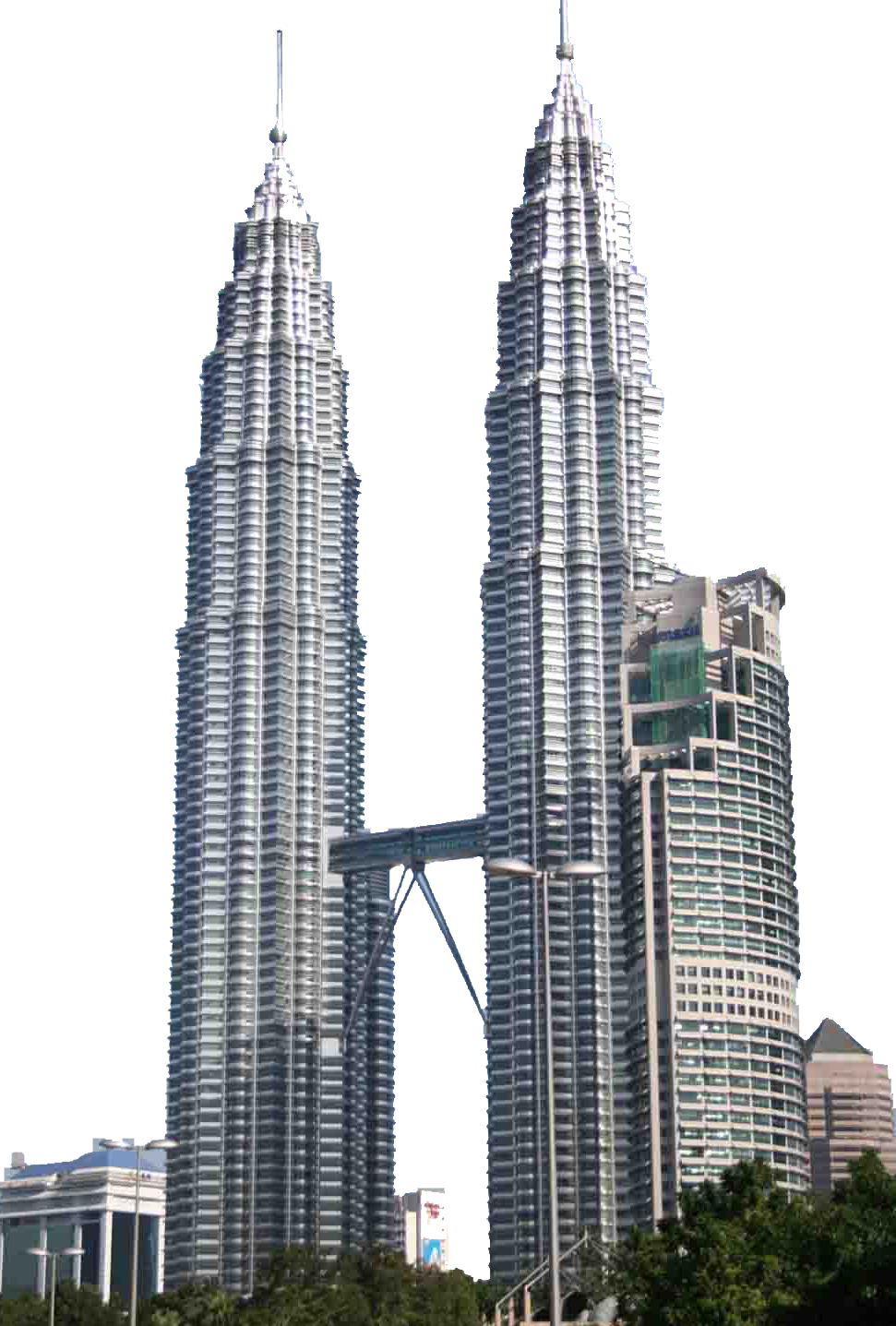 A
উন্নতি কোণ
300
c
B
45 মিটার
বহুতলা ভবনের উচ্চতা নির্ণয়:
অবনতি কোণ
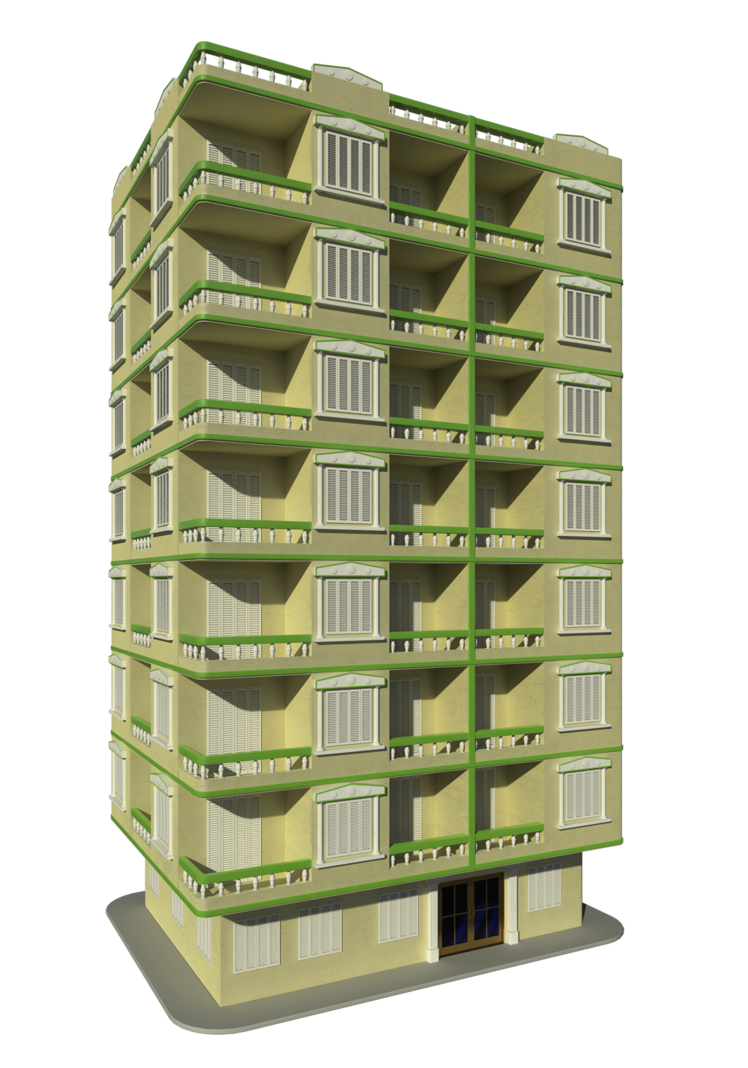 A
D
600
20 মিটার
600
B
C
দলগত কাজ
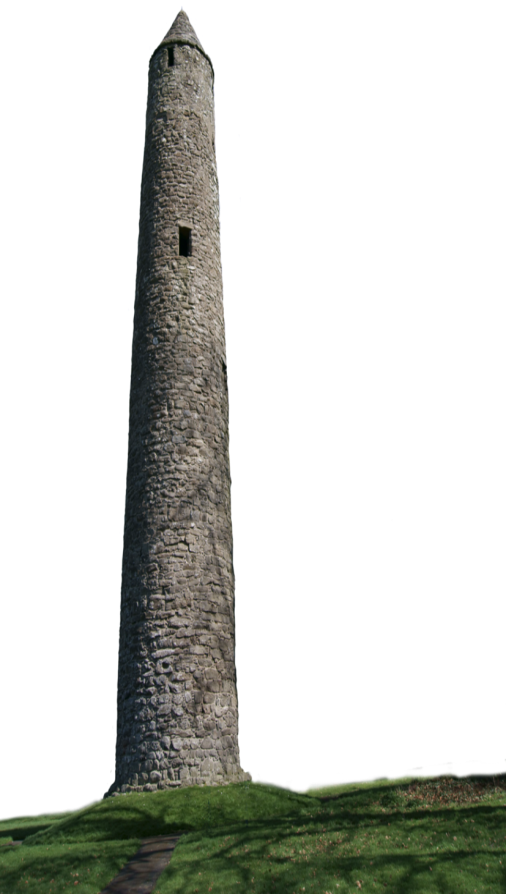 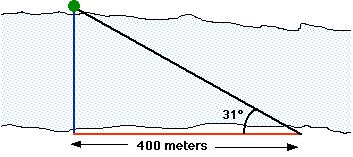 600
606
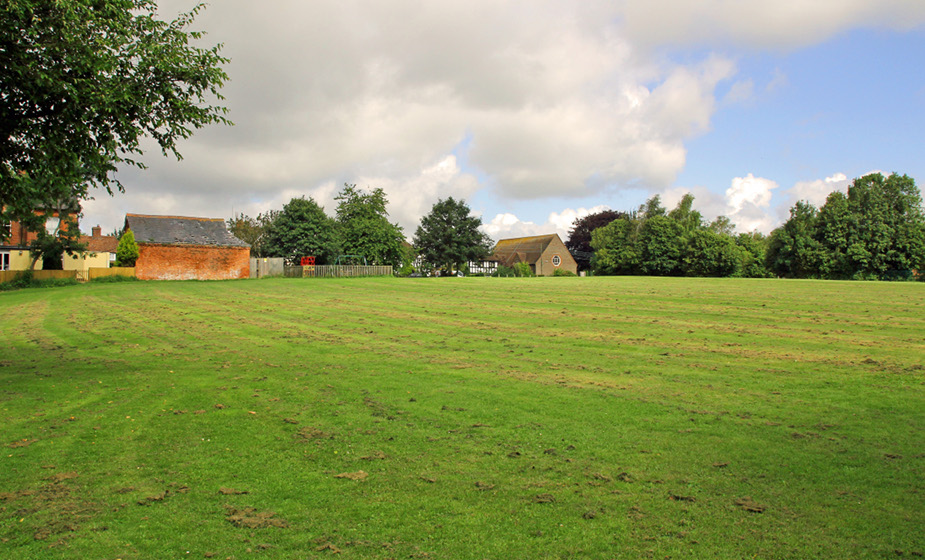 32মিটার
300
দল-১:
 নদীটির বিস্তার নির্ণয় কর  ।
২৫মিটার
দল-২:
 মিনারটির উচ্চতা নির্ণয় কর  ।
মূল্যায়ন
P
S
R
Q
চিত্রের আলোকে
PQ
১) উল্লম্বরেখা কোনটি ?
২) উন্নতিকোণ কোনটি ?
৩)অবনতি কোণ কোনটি?
বাড়ির কাজ
A
600
600
20 মিটার
B
C
D
চিত্রে AD একটি গাছ 
 গাছের পাদদেশ D থেকে C বিন্দুর দূরত্ব নির্ণয় কর ।
ধন্যবাদ